Figure 1 The schema of PCaLiStDB.
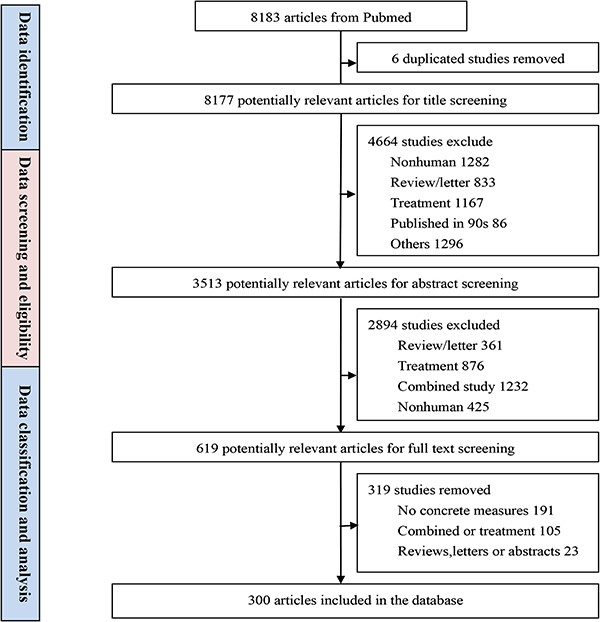 Database (Oxford), Volume 2020, , 2020, baz154, https://doi.org/10.1093/database/baz154
The content of this slide may be subject to copyright: please see the slide notes for details.
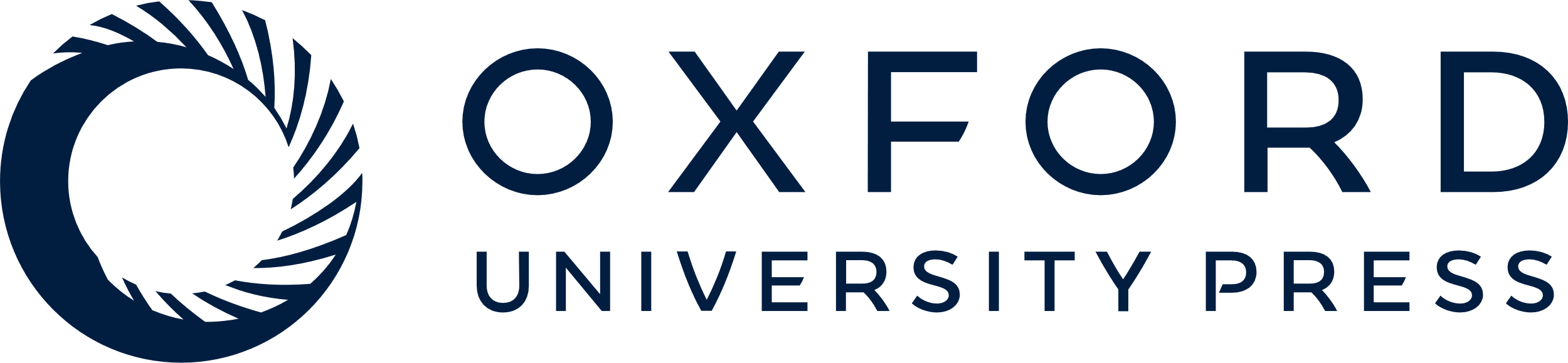 [Speaker Notes: Figure 1 The schema of PCaLiStDB.


Unless provided in the caption above, the following copyright applies to the content of this slide: © The Author(s) 2020. Published by Oxford University Press.This is an Open Access article distributed under the terms of the Creative Commons Attribution License (http://creativecommons.org/licenses/by/4.0/), which permits unrestricted reuse, distribution, and reproduction in any medium, provided the original work is properly cited.]
Figure 2 Overview of the structure of PCaLiStDB.
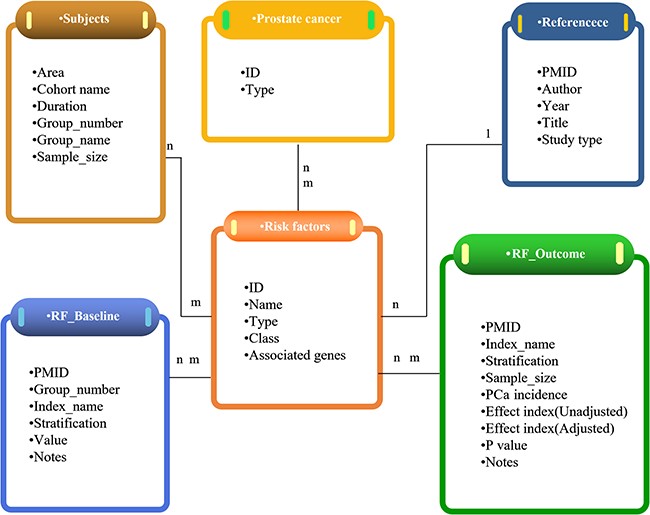 Database (Oxford), Volume 2020, , 2020, baz154, https://doi.org/10.1093/database/baz154
The content of this slide may be subject to copyright: please see the slide notes for details.
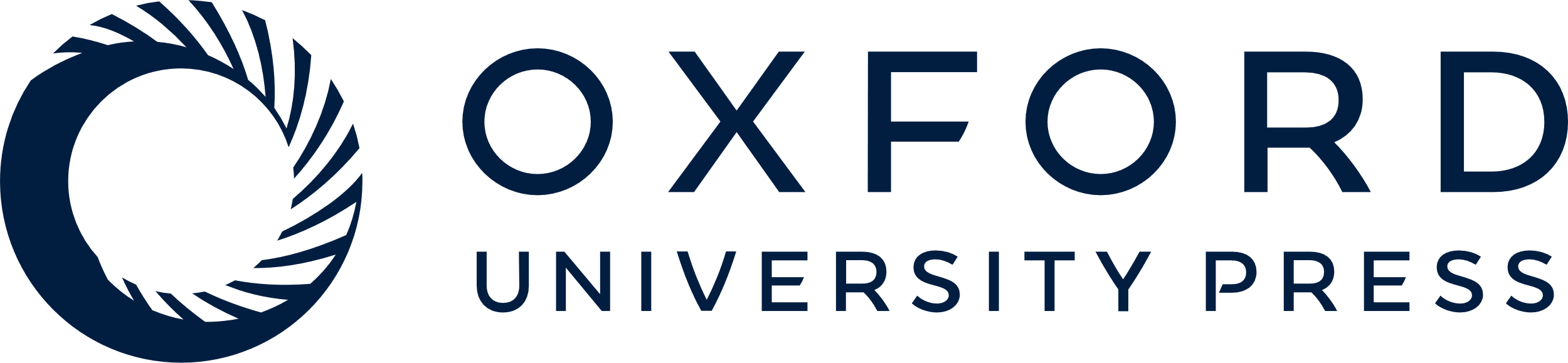 [Speaker Notes: Figure 2 Overview of the structure of PCaLiStDB.


Unless provided in the caption above, the following copyright applies to the content of this slide: © The Author(s) 2020. Published by Oxford University Press.This is an Open Access article distributed under the terms of the Creative Commons Attribution License (http://creativecommons.org/licenses/by/4.0/), which permits unrestricted reuse, distribution, and reproduction in any medium, provided the original work is properly cited.]
Figure 3 Functions and demonstration. A: Home page; B: lifestyles; C: genes; D: submit.
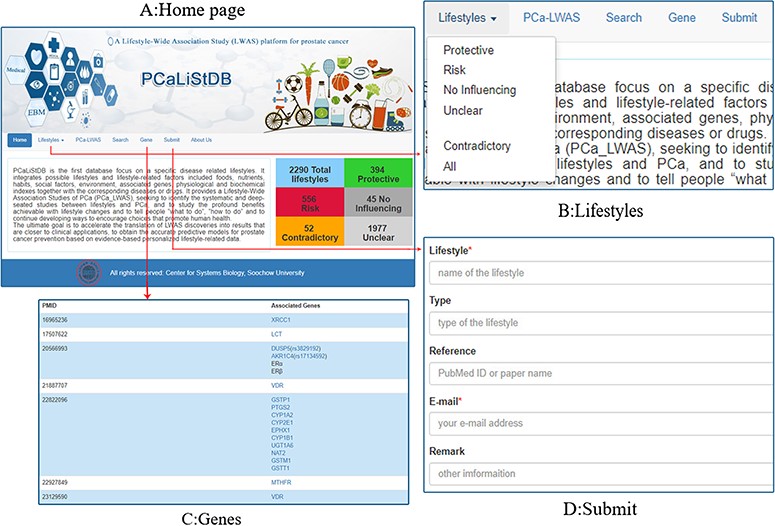 Database (Oxford), Volume 2020, , 2020, baz154, https://doi.org/10.1093/database/baz154
The content of this slide may be subject to copyright: please see the slide notes for details.
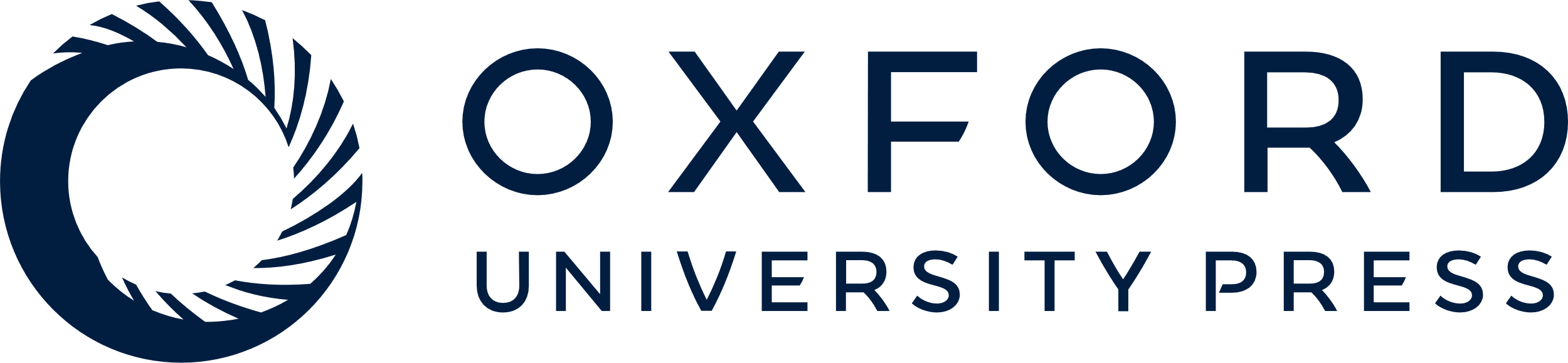 [Speaker Notes: Figure 3 Functions and demonstration. A: Home page; B: lifestyles; C: genes; D: submit.


Unless provided in the caption above, the following copyright applies to the content of this slide: © The Author(s) 2020. Published by Oxford University Press.This is an Open Access article distributed under the terms of the Creative Commons Attribution License (http://creativecommons.org/licenses/by/4.0/), which permits unrestricted reuse, distribution, and reproduction in any medium, provided the original work is properly cited.]
Figure 4 Demonstration of retrieval function. A: fast fuzzy screening (taking ‘smoke’ as an example); B: browsing ...
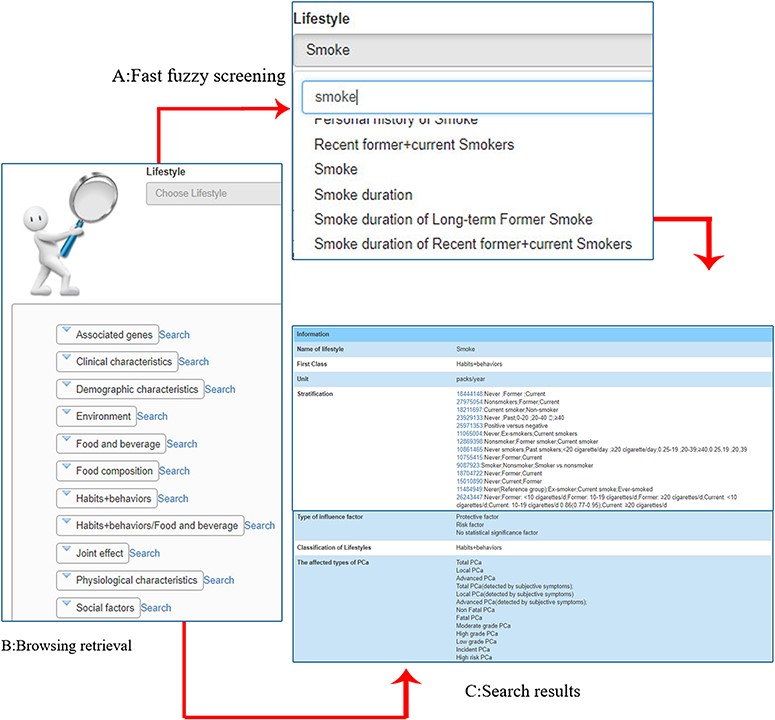 Database (Oxford), Volume 2020, , 2020, baz154, https://doi.org/10.1093/database/baz154
The content of this slide may be subject to copyright: please see the slide notes for details.
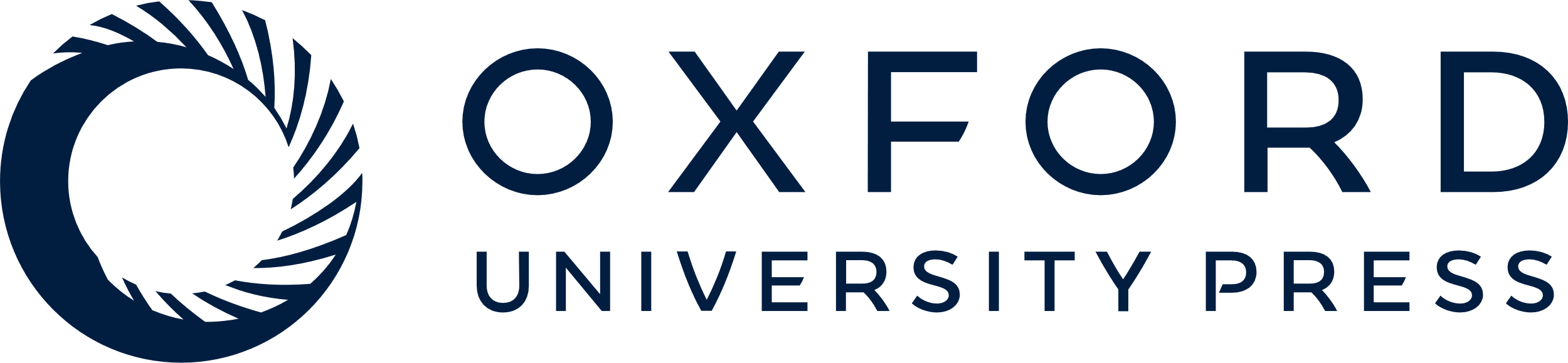 [Speaker Notes: Figure 4 Demonstration of retrieval function. A: fast fuzzy screening (taking ‘smoke’ as an example); B: browsing retrieval; C: search results.


Unless provided in the caption above, the following copyright applies to the content of this slide: © The Author(s) 2020. Published by Oxford University Press.This is an Open Access article distributed under the terms of the Creative Commons Attribution License (http://creativecommons.org/licenses/by/4.0/), which permits unrestricted reuse, distribution, and reproduction in any medium, provided the original work is properly cited.]
Figure 5 Lifestyle-wide association studies of PCa. (A) PCa-LWAS; (B) classification of first class lifestyles; (C) ...
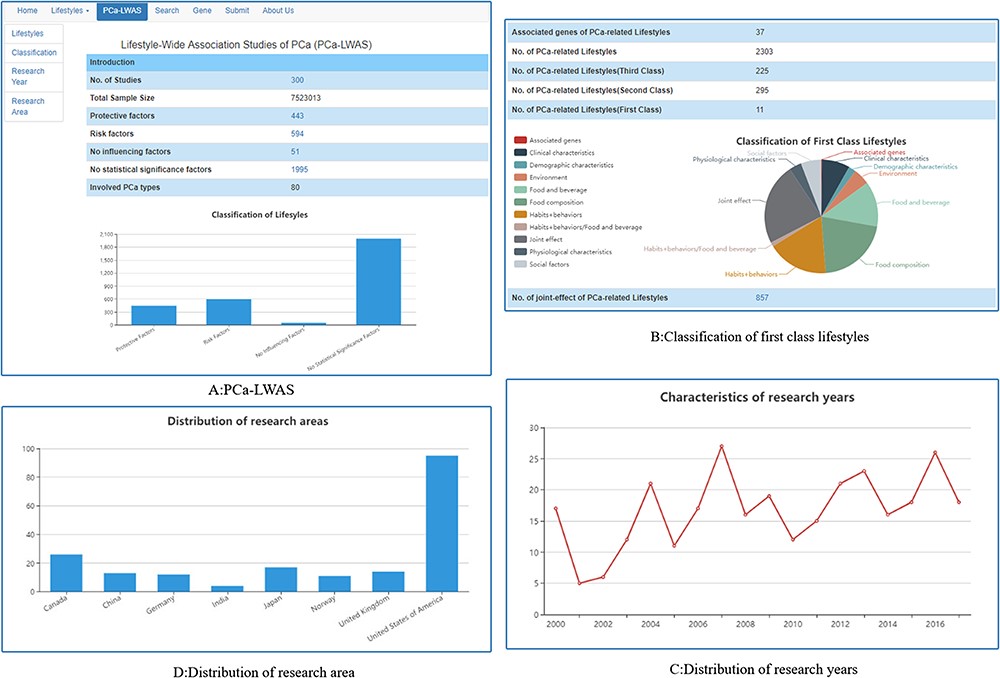 Database (Oxford), Volume 2020, , 2020, baz154, https://doi.org/10.1093/database/baz154
The content of this slide may be subject to copyright: please see the slide notes for details.
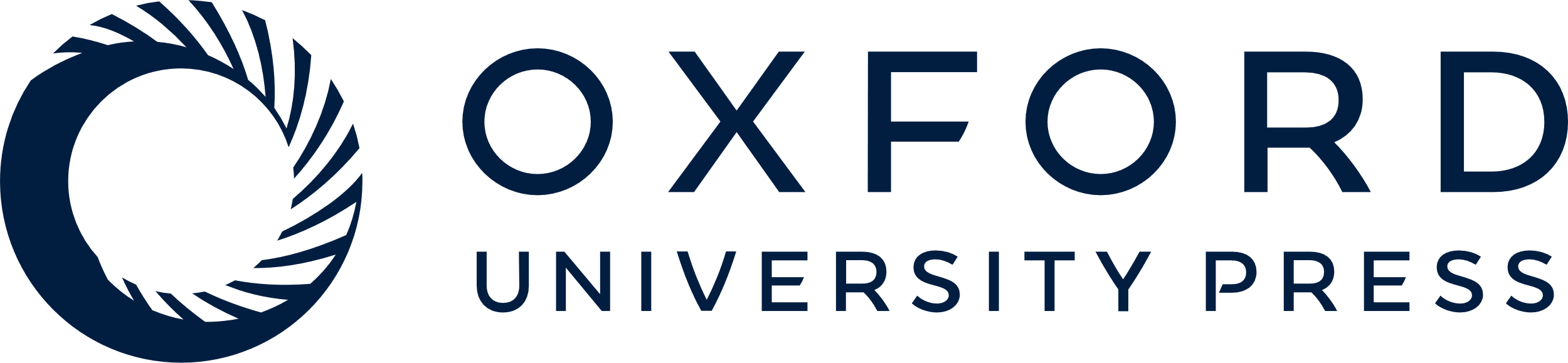 [Speaker Notes: Figure 5 Lifestyle-wide association studies of PCa. (A) PCa-LWAS; (B) classification of first class lifestyles; (C) distribution of research years; (D) distribution of research areas.


Unless provided in the caption above, the following copyright applies to the content of this slide: © The Author(s) 2020. Published by Oxford University Press.This is an Open Access article distributed under the terms of the Creative Commons Attribution License (http://creativecommons.org/licenses/by/4.0/), which permits unrestricted reuse, distribution, and reproduction in any medium, provided the original work is properly cited.]